4.6/4.7 MySQL /Sndbapi
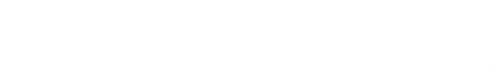 MySQL version updated:
Stornext 4.6  -> MySQL 5.5.22
Have been running 5.5.22 since 4.3.0 MySQL conversion
Released 2/17/12
Stornext 4.7 ->  MySQL 5.5.31
Released 4/18/13
Various InnoDB bug fixes and performance improvements :
http://dev.mysql.com/doc/relnotes/mysql/5.5/en/index.html
Sndbapi/Sndbapicxx Bug Fixes/Improvements:
Stornext 4.7 -> Sndbapi 4.3.2
Improved Sndbapi signal handling
Control-c cli commands w/o hang or core
Sndapi remote client w/o MySQL
Other bug fixes:
Files with odd names are stored properly
Don’t run out of file descriptors on rhel6 
Removed unnecessary error messages